The American Academy of Physical Medicine and Rehabilitation
Residency Resource Kit

PGY 1
1
Who is AAPM&R?
The American Academy of Physical Medicine and Rehabilitation (AAPM&R) is the national organization of physiatrists representing more than 8,000 members.
2
Our Mission:  AAPM&R serves its member physicians by advancing the specialty of physical medicine and rehabilitation, promoting excellence in physiatric practice, and advocating on public policy issues related to persons with disabling conditions.
Our Vision:  AAPM&R will be the leader in assisting PM&R physicians to acquire the continuing education, practice knowledge, leadership skills, and research findings needed to provide quality patient care, and to represent the best interests of patients with, or at risk for, temporary or permanent disabilities.
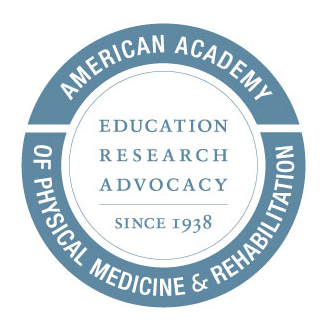 3
AAPM&R is a Resource for All Things PM&R
4
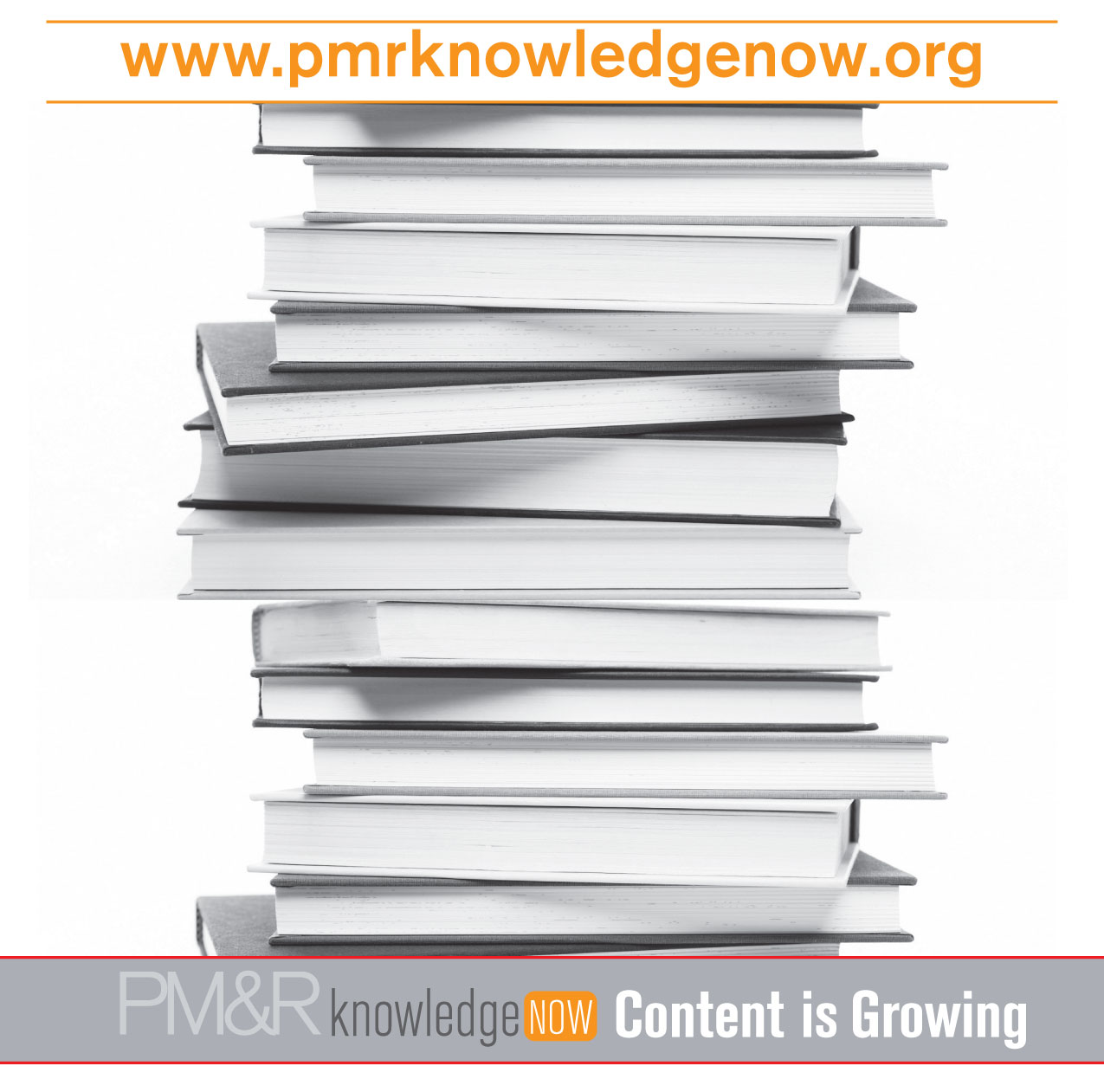 5
[Speaker Notes: PM&R Knowledge NOW
All the content created by physiatrists for physiatrists is on the enhanced PM&R Knowledge NOW®. This is an evolving, dynamic online resource that highlights the breadth and depth of clinical topics in the specialty of PM&R. As the specialty's go-to resource, PM&R Knowledge NOW® offers 300+ clinical topics for you to explore. (www.pmrknowledgenow.org)]
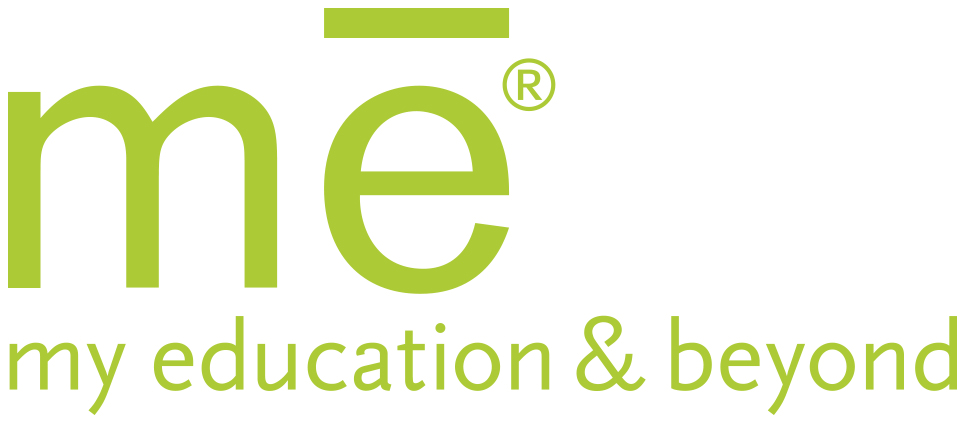 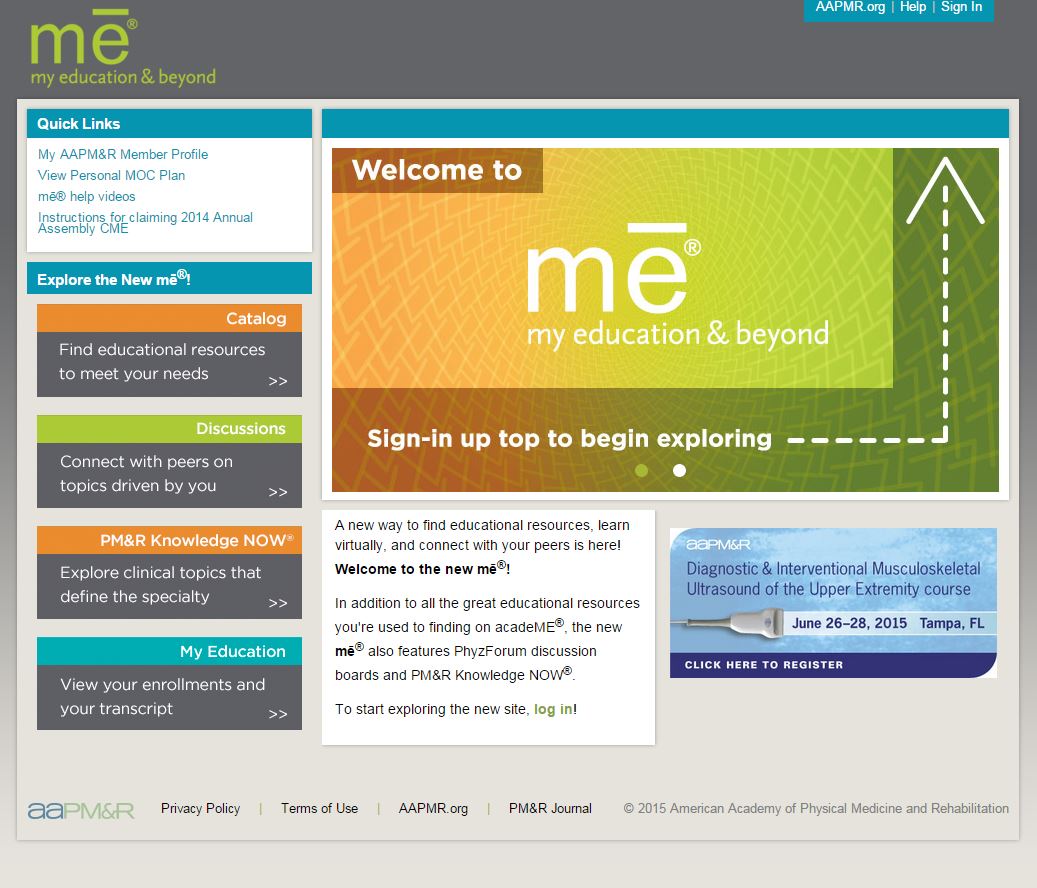 6
[Speaker Notes: acadeME®
mē® (www.me.aapmr.org) is AAPM&R's all-inclusive online education platform that is designed to provide a unique experience for each user. It allows you to view your personal transcript, access all of the educational activities you have registered for, and browse educational activities that are recommended specifically for you, including CME activities, case studies, online courses, podcasts, and slide lectures. (www.me.academe.org)]
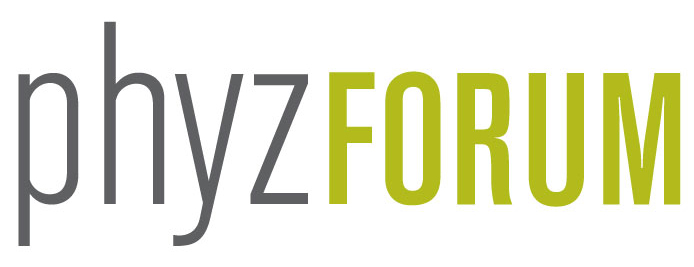 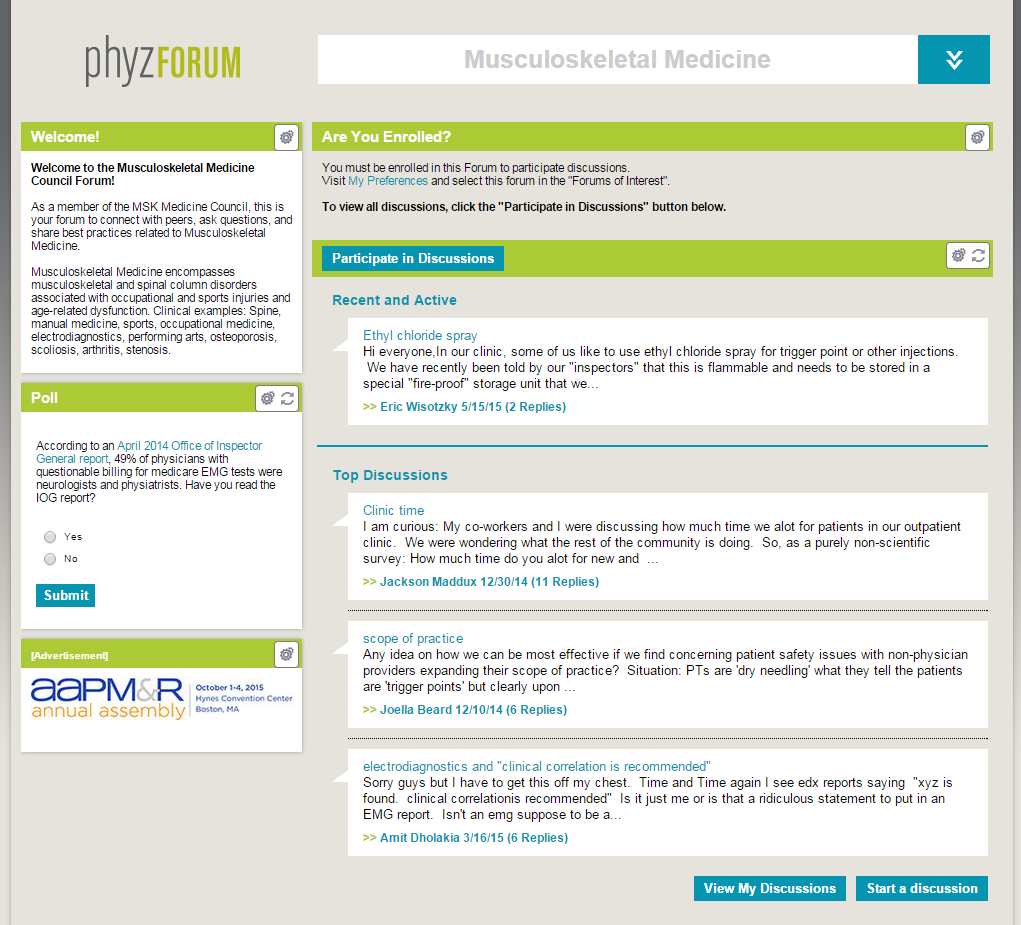 7
[Speaker Notes: PhyzForum
PhyzForum is your Academy’s online peer network that connects members 24 hours a day, 7 days a week. You must be a member and logged in to access PhyzForum. Members can collaborate with each other to share insights, expertise, and resources. (www.phyzforum.org)

Networking: Network, collaborate, and exchange best practices with physiatrists who share your clinical interests on the Academy’s online peer network, PhyzForum (www.phyzforum.org).]
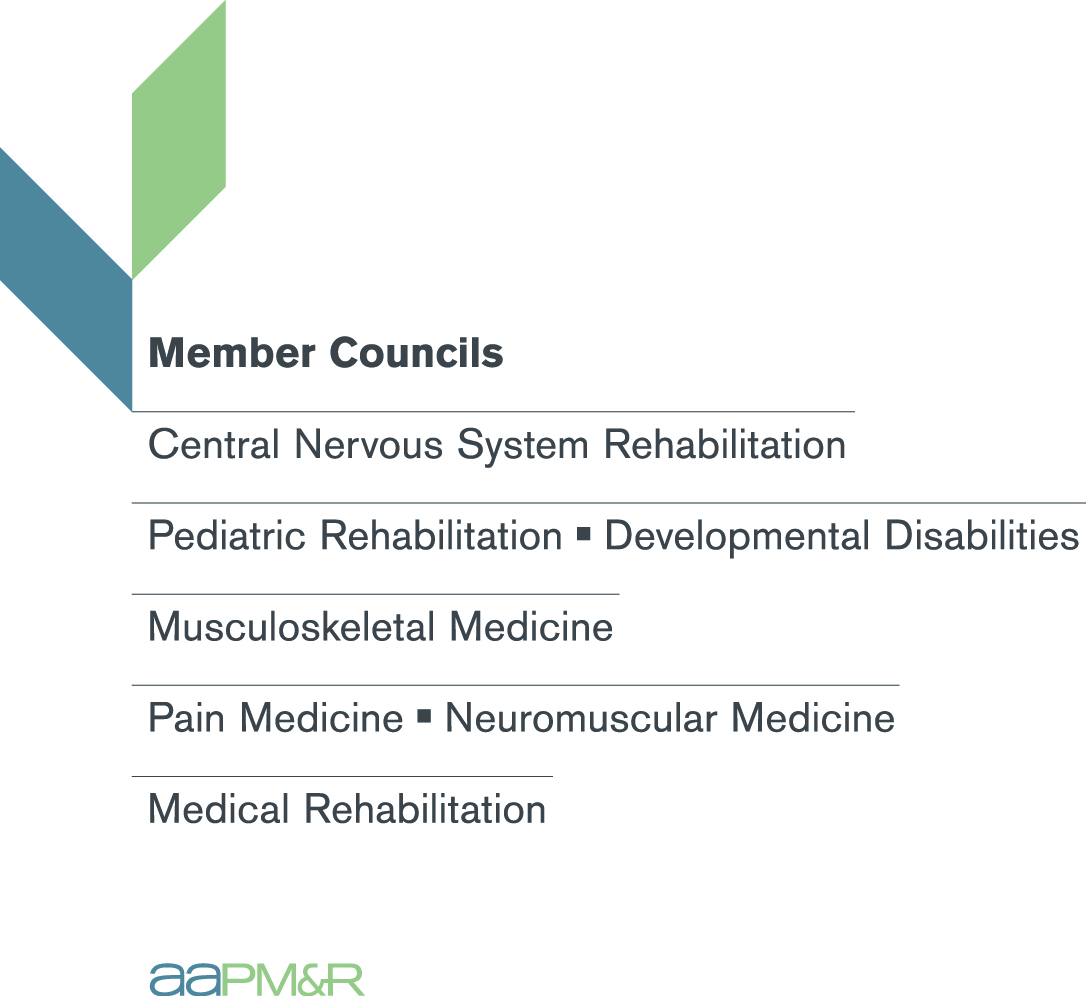 8
[Speaker Notes: Member Councils: 
Communities of physiatrists based on clinical focus – free for members. Five Member Councils are currently available.]
Free Member Publications
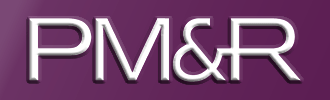 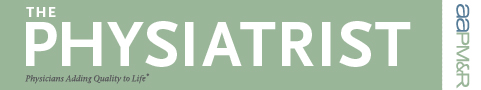 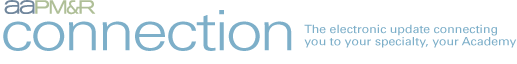 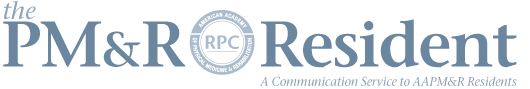 9
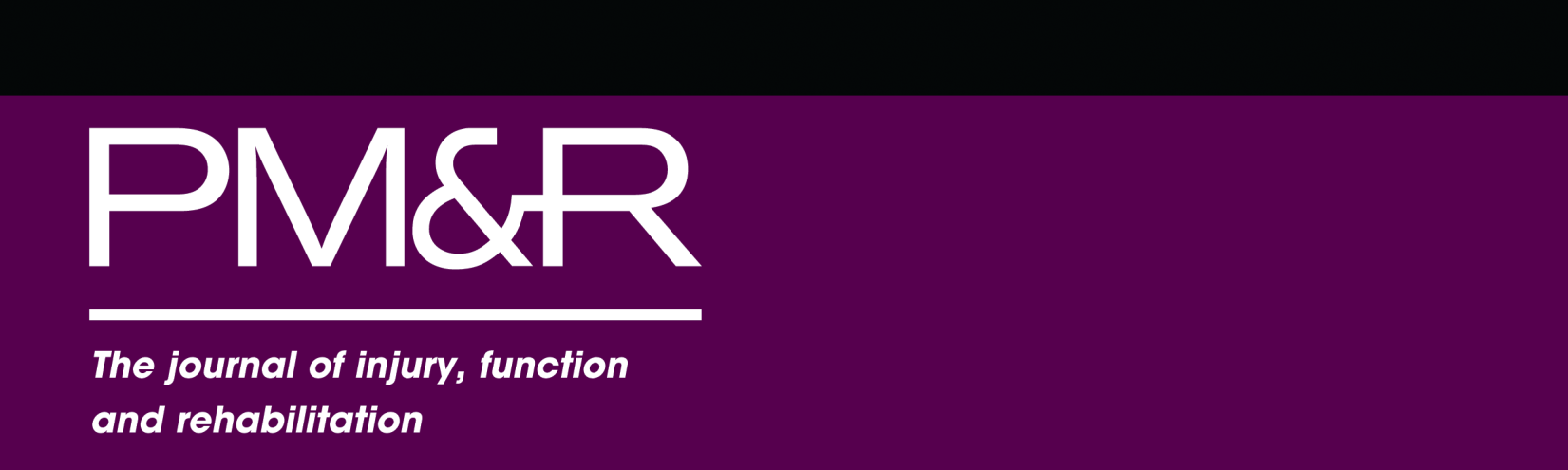 Editorials 
Focused reviews 
Point-counterpoint debates 
Comprehensive reviews 
Original research 
Case studies 
Ethical legal discussions
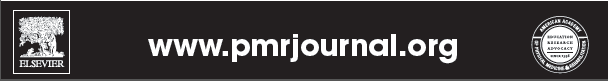 10
[Speaker Notes: PM&R, the Academy’s scientific journal, offers clinically relevant and evidence-based research and review information.]
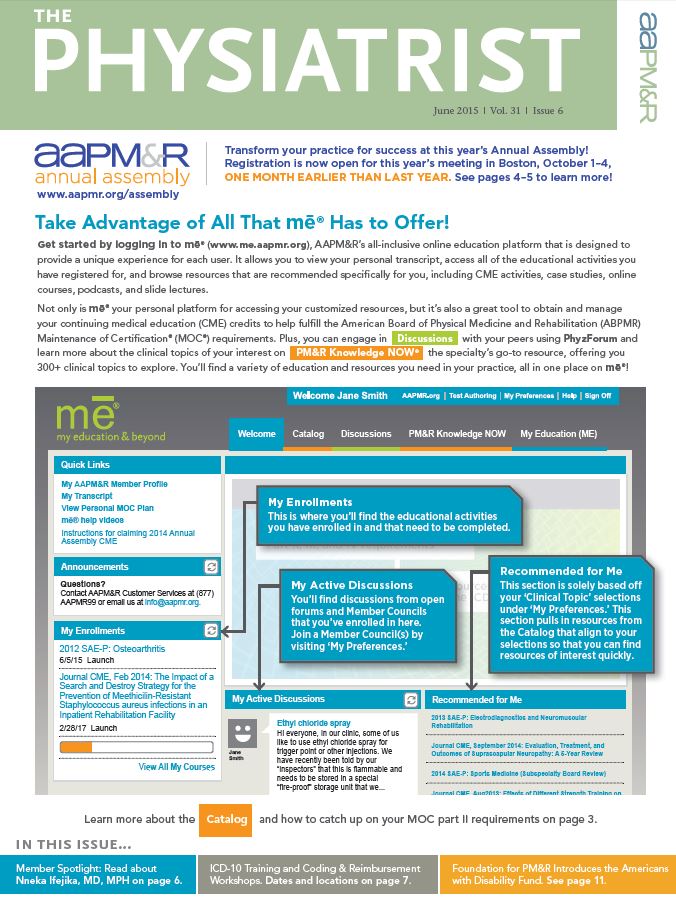 11
[Speaker Notes: The Physiatrist  updates you each month on Academy activities and programs, legislative actions, practice and socioeconomic issues, educational courses, and specialty developments.]
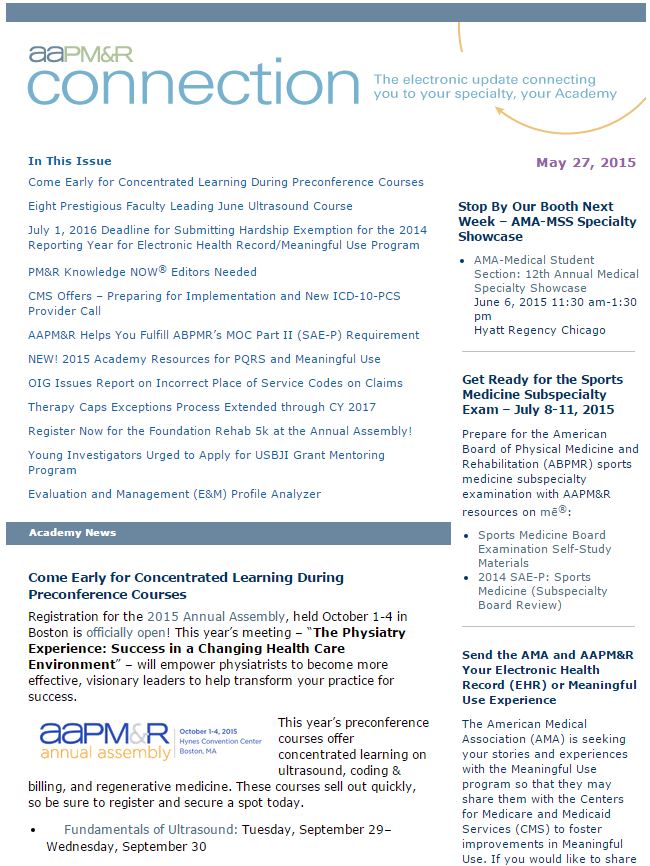 12
[Speaker Notes: AAPM&R’s bi-weekly e-newsletter, Connection, helps you stay current regarding events, Academy and specialty news, information on policy and legislation related to PM&R, and more.]
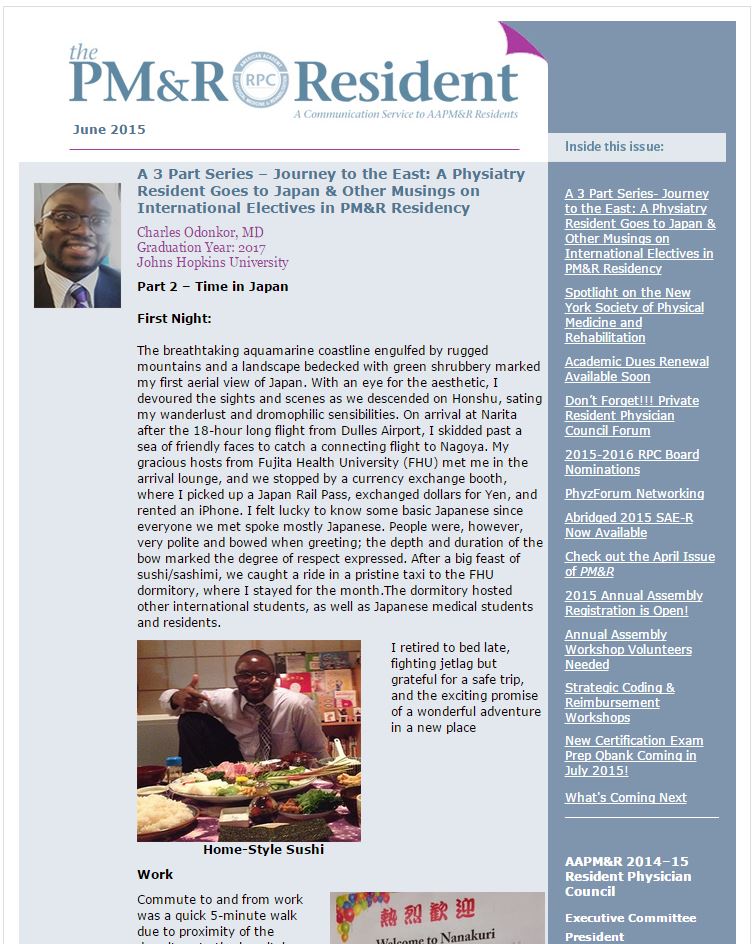 13
[Speaker Notes: The PM&R Resident  is a monthly newsletter developed by residents for residents, and provides information to help Academy’s residents develop informed opinions on subjects that will affect their professional and, in some instances, their personal lives.]
AAPM&R is a Mentor Throughout the Resident Experience
14
[Speaker Notes: Annual Assembly
Research Guidance
Post Residency Planning Advice
Networking]
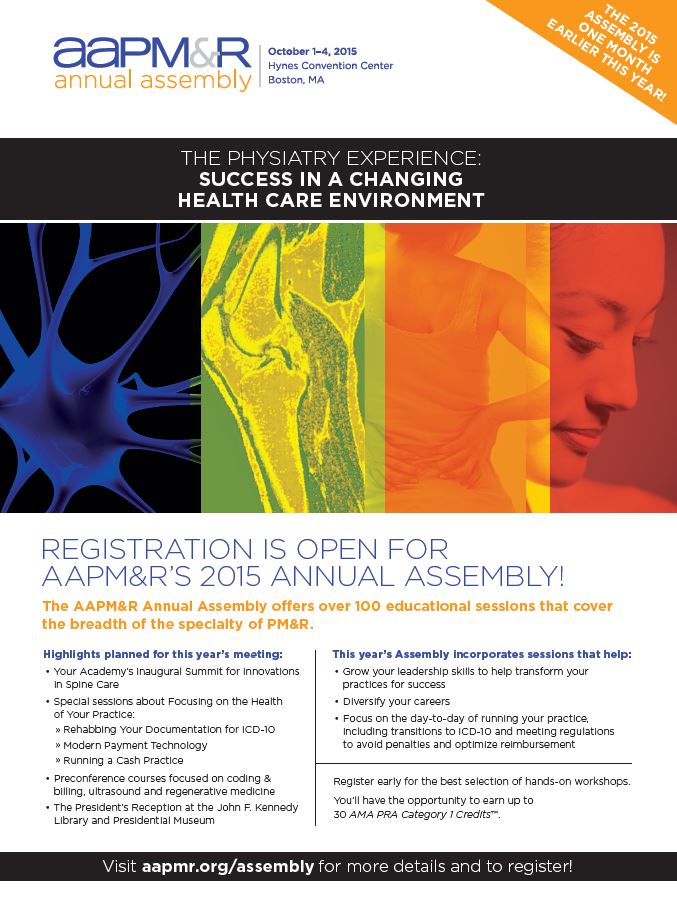 15
[Speaker Notes: Annual Assembly: Gain connections, advanced education, and more when you attend the Annual Assembly (www.aapmr.org/assembly).]
Research Guidance: 
Find PM&R research resources, including available awards and grants. 
www.aapmr.org/career/residents/program

Post Residency Planning Advice: Created by your peers, find advice and resources to help you take the next step in your career.
www.aapmr.org/career/residents/career
16
[Speaker Notes: Research Guidance: Find PM&R research resources, including available awards and grants on www.aapmr.org/career/residents/program. 
Post Residency Planning Advice: Created by your peers, find advice and resources on www.aapmr.org/career/residents/career to help you take the next step in your career.]
AAPM&R Is A Résumé Builder
Here are just a few ways you can enhance your résumé by joining AAPM&R:

Apply to become a member of the elected Resident Physician Council (RPC) board, which focuses on developing and sustaining a strong resident community.
Apply to become a co-author for the PM&R Knowledge NOW®. It’s a great way to get published and recognized by your peers!
Volunteer to work the Annual Assembly workshops. Learn, participate, and save all in one experience.
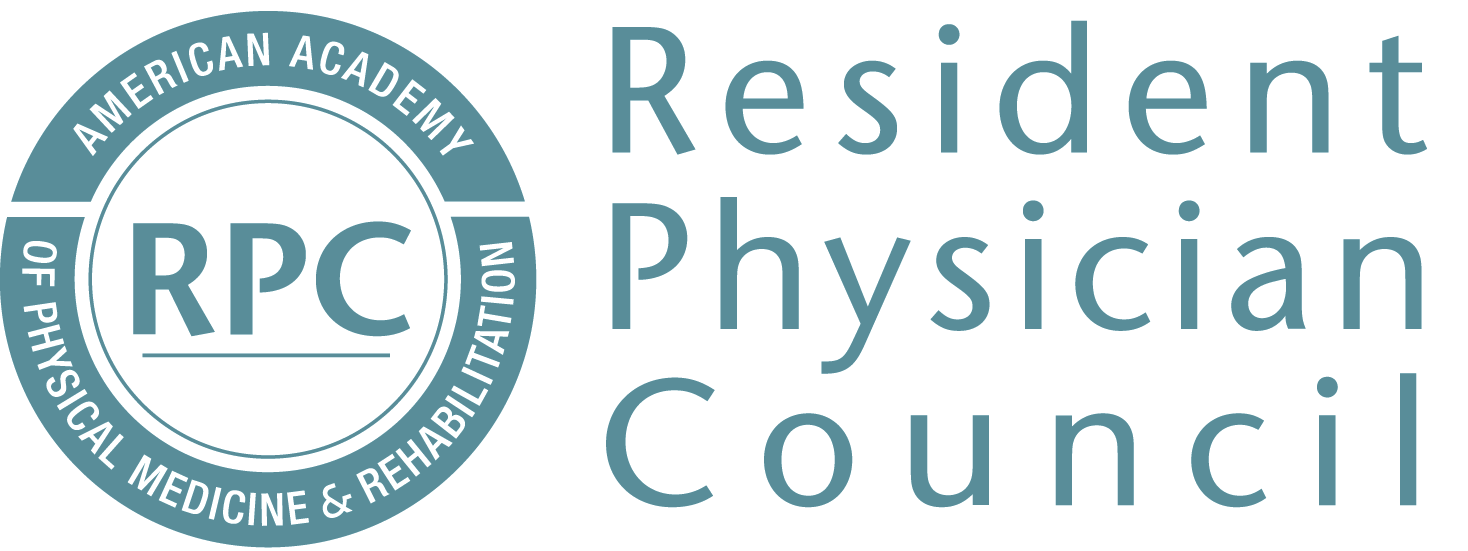 17
AAPM&R is Your PM&R Community: Join today!
Cost to Join: 
$75 (or find out from your program director if your residency program pays for Academy membership!)
How to Join: 
Visit www.aapmr.org and type “join” into the search bar. Fill out the appropriate application and send it in today.


Note: Resident membership with the Academy is based on an academic calendar (July 1 – June 30).
18